Gottfried Kellers„Kleider machen Leute“im FernunterrichtPräsentation 4Die Schlittenzüge
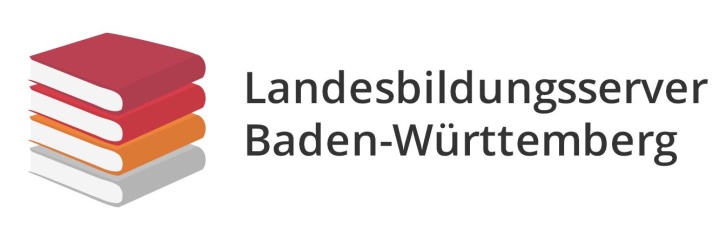 Fachredaktion Deutsch
Die Schlittenzüge
Gehe auf die Seite https://www.projekt-gutenberg.org/keller/kleider/kleid010.html
und arbeite heraus, 
welches Ziel die Schlittenzüge haben und 
welchen Grund die Schlittenfahrt hat. 

Lege eine Tabelle an (Folie 3) und vergleiche die Schlittenzüge auf Gemeinsamkeiten und Unterschiede.
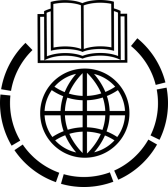 Landesbildungsserver Baden-Württemberg, Fachredaktion Deutsch, 2021
Aufschrieb
Die Fahrt der Schlittenzüge
Es gibt zwei Schlittenzüge, den der Goldacher und den der Seldwyla, Ziel ist ein Gasthaus zwischen Seldwyla und Goldach.
Landesbildungsserver Baden-Württemberg, Fachredaktion Deutsch, 2021